القيادة الإدارية
 
Administrative leadership
اشراف 
أ.م. د. سمية عباس  

اعداد : علي كريم شلال 
دبلوم عال – تخطيط استراتيجي
مقدمة
تعد القيادة محوراً مهماً ترتكز عليه مختلف النشاطات في المنظمات العامة والخاصة على السواء، وفي ظل تنامي المنظمات وكبر حجمها وتشعب أعمالها وتعقدها وتنوع العلاقات الداخلية وتشابكها وتأثرها بالبيئة الخارجية من مؤثرات سياسية واقتصادية واجتماعية ، تستدعي مواصلة البحث والاستمرار في إحداث التغيير والتطوير ، وهذه مهمة لا تتحقق إلا في ظل قيادة واعية. والقائد الفعال هو قائد كل المواقف، فالقائد يتعرض المشكلات وأزمات وضغوط مختلفة، وفي نطاق التصدي لها يستخدم مناهج وأساليب واستراتيجيات لمواجهتها بشكل فعال.
1
مفهوم القيادة
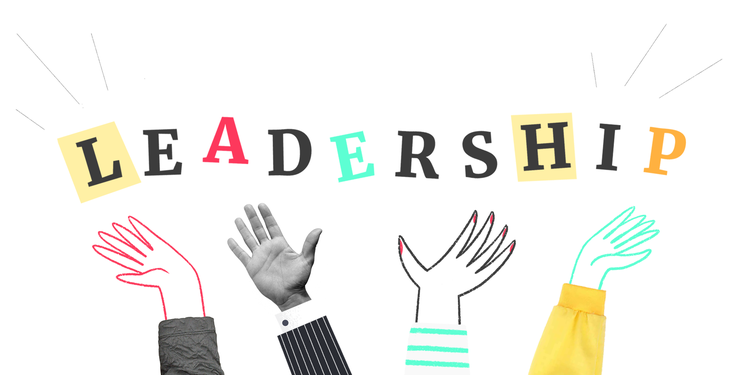 المفهوم
القيادة هي القدرة على التأثير في سلوك أفراد الجماعة وتنسيق جهودهم وتوجيههم لبلوغ الغايات المنشودة.
ومن مفهوم القيادة يمكننا أن نتبين أن القيادة تتكون من :
                                                                            
وجود مجموعة من الأفراد يعملون في تنظيم معين . 
2.قائد من أفراد الجماعة قادر على التأثير في سلوكهم وتوجيههم ت هدف مشترك تسعى الجماعة إلى تحقيقه القيادات.
القيادة مصطلح يشير إلى (العملية) التي بواسطتها يقوم الفرد بتوجيه أو بالتأثير في أفكار ومشاعر أفراد آخرين أو في سلوكهم. وهذا التأثير قد يحدث من خلال أعمال الفرد أو مؤلفاته أو رسوماته أو اختراعاته أو ابتكاراته. ويطلق على هذا النوع من القيادة اسم القيادة غير المباشرة أو القيادة الذهنية. وقد يحدث التأثير عن طريق اتصال الشخص وجهاً لوجه بأشخاص آخرين من خلال الحديث أو التخاطب ويطلق على هذا النوع اسم القيادة المباشرة أو القيادة وجهاً لوجه، والقيادة أياً كان نوعها تشتمل على هدف معين يرغب القائد في تحقيقه، فالقيادة هي توجيه لسلوك الآخرين نحو غرض معين، وبمعنى آخر فإن القائد مسؤول عن تنسيق مجهودات ونشاطات أعضاء المجموعة التي يقودها لتحقيق هدف مشترك.
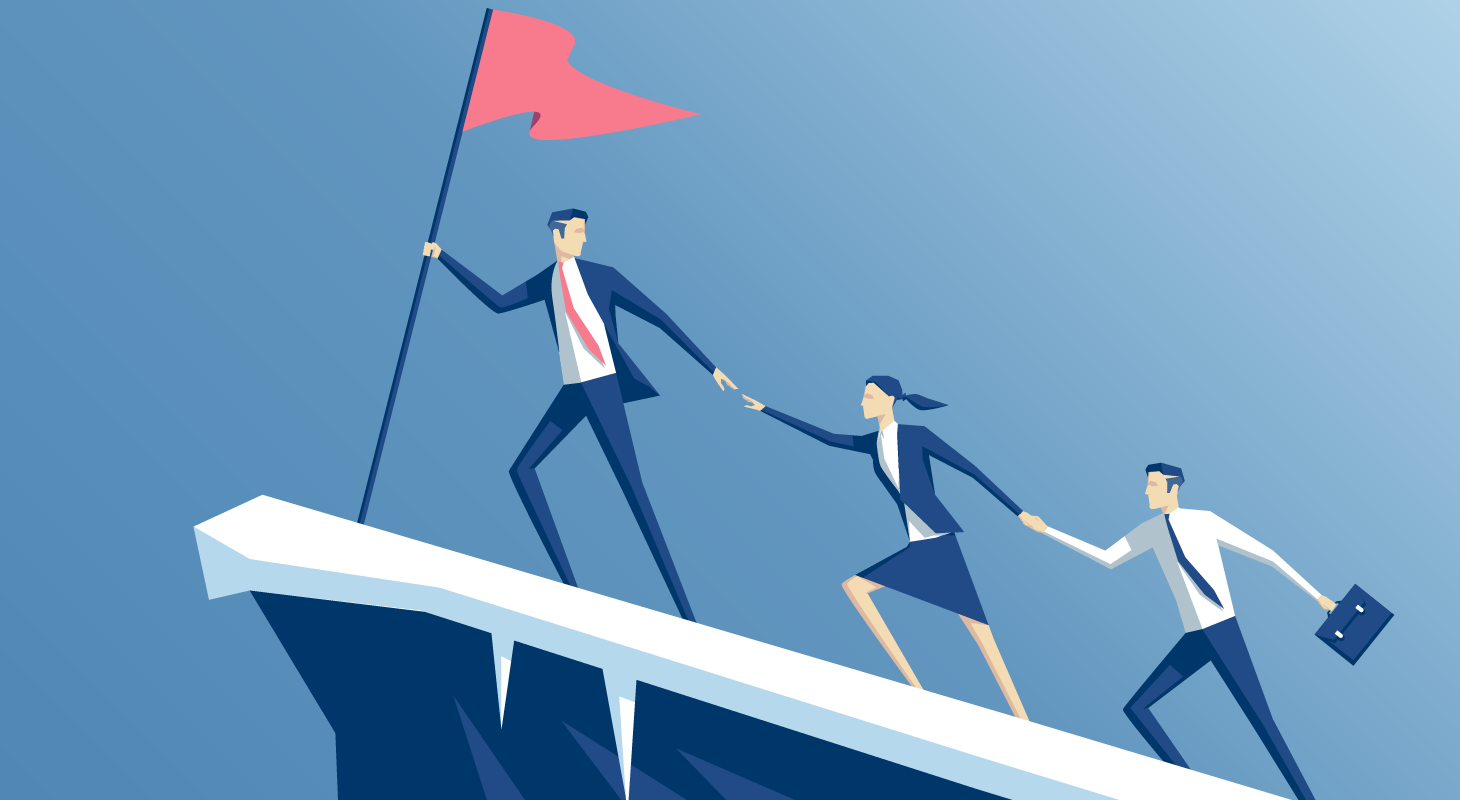 2
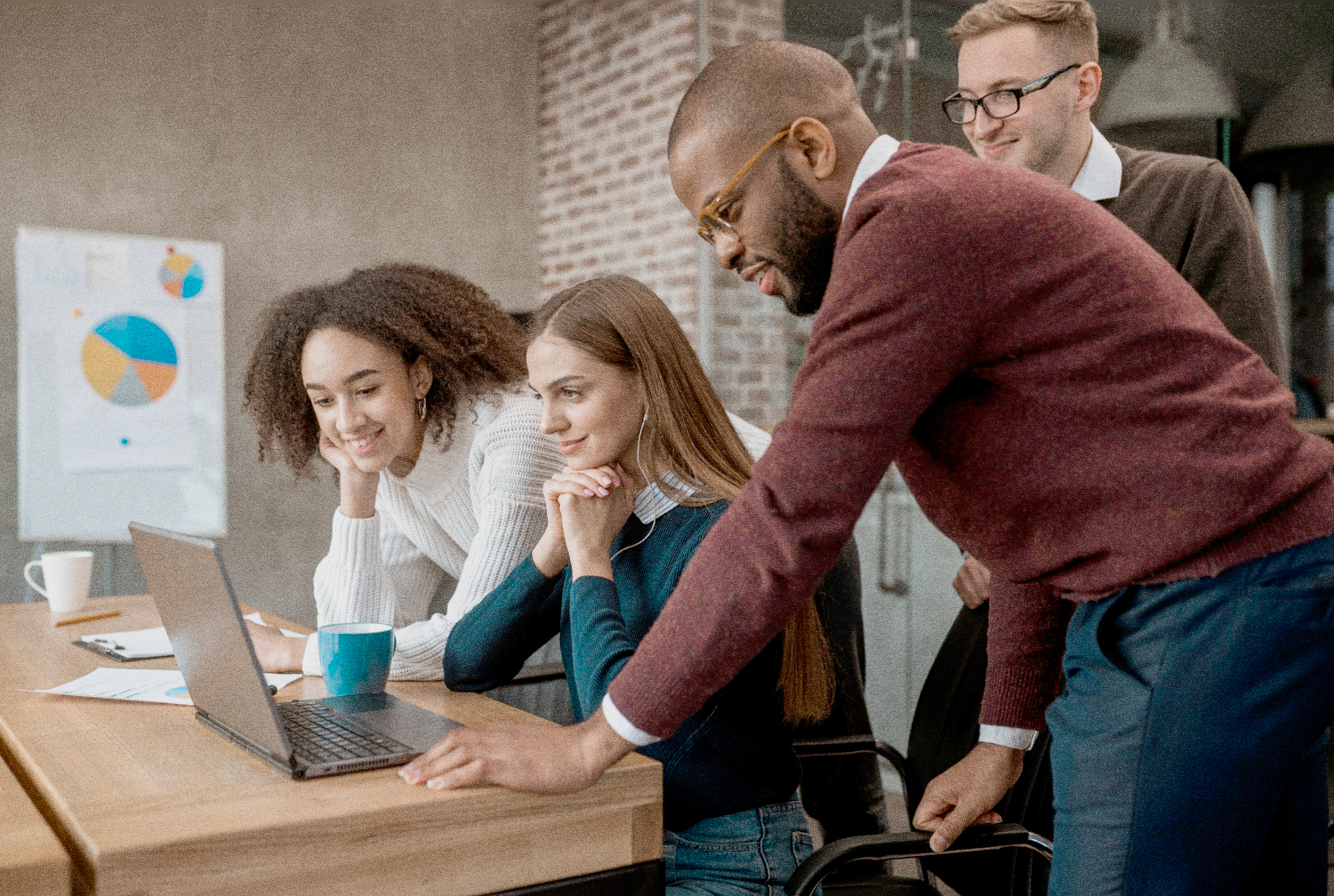 ما بين القيادة والادارة
القيادة والادارة
إن العلاقة بين الإدارة والقيادة ليست علاقة العام بالخاص ولكنها تكمن في طبيعة كل منهما فمصطلح الإدارة يشير بدرجة أكبر إلى السياسات والإجراءات والبناء التنظيمي أي الجوانب الفنية والتنظيمية ، في حين أن القيادة تعني بالخصوص الشخصية أي الإنسانية والخلاصة أن الإدارة أوسع من القيادة والتي تعد إحدى وظائف الإدارة.
إذن تعرف القيادة الادارية على انها عملية انسانية بينه وبين الآخرين. وهي ايضاً قيادة الأنشطة والأعمال وانجازها بفعالية.
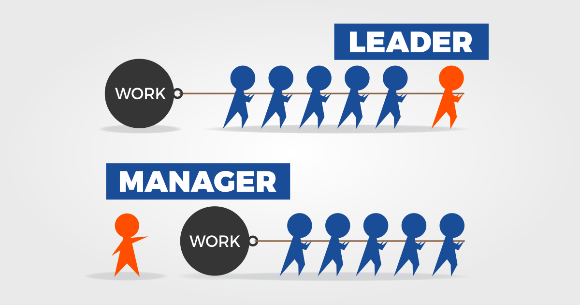 أهمية القيادة الإدارية لمنظمة الأعمال المعاصرة 
تعد القيادة هي الطريقة الأفضل للإرشاد والتأثير ، وتبني المبادرات لإنجاز مهمات المنظمة 
تمثل القيادة الوظيفة المهمة لإقناع المرؤوسين نحو الإسهام في تحقيق أهداف المنظمة طبقاً  لقدراتهم القصوى
تسعى القيادة الى تطوير الآراء وصياغة الرؤية المؤثرة في توجيه الأفراد نحو شيوع العمل التعاوني المشترك.
امتلاك القيادة مسؤولية أنجاز الأعمال من قبل الآخرين ، بعد تأمين احتياجاتهم ورغباتهم كافة بطريقة علمية ومنهجية مقبولة
أساليب القيادة
أساليب القيادة
نظريات القيادة في الفكر الإداري
1) نظريات سمات القيادة 
 لنسأل عدد من الأفراد في الشارع من خلال مسح بسيط عن ما الذي يدور في ذهنهم عن القيادة، فقد تأتي الإجابة بقائمة من الميزات مثل: الذكاء ،الجاذبية، الحسم، الحماس، القوة، الجرأة، الاستقامة، والثقة بالنفس وتعكس مثل هذه الاستجابات بجوهرها نظريات السمات في القيادة. كما إنها تمثل خصائص تميز القادة عن غير القادة . وبالفعل، فلقد نشأت نظريات السمات عندما جرت جهود بحثية كثيرة على نفس هذا المنوال لدراسة القيادة. وعلى هذا الأساس، قامت نظريات السمات على افتراض مفاده ، بأنَّ بعض الأفراد يولدون ، وهم يمتلكون سمات معينة، وجوانب شخصية مميزة واستعدادات ذاتية عالية تجعلهم أن يكونوا قادة فاعلين . 





لقد ركزت البحوث التي جرت بين الأعوام (1920- 1930) على تفصيل سمات القائد بوصفها خصائص مميزة لمن يتصف بها، وتناولت البعض منها مثل : القامة الجسدية ، المظهر الشخصي ، الطبقة الاجتماعية ، الاستقرار العاطفي ، طلاقة الكلام ، وحسن المعاشرة ، جرى وضع السمات بقائمة عريضة تتناول الفريدة والمميزة منها للقادة الفاعلين . والجدول ادناه يوضح باختصار السمات الثمانية التي تتعلق بالقيادة الفاعلة . ومن الجدير بالأشارة ، لقد توصلت البحوث في النهاية الى إنَّ السمات وحدها ، لم تعد كافية لتحديد القادة المؤثرين ، وذلك لكونها تجاهلت تفاعلاتهم مع أعضاء جماعة ، فضلاً عن عدم مراعاتهم العوامل الظرفية أو الموقفة
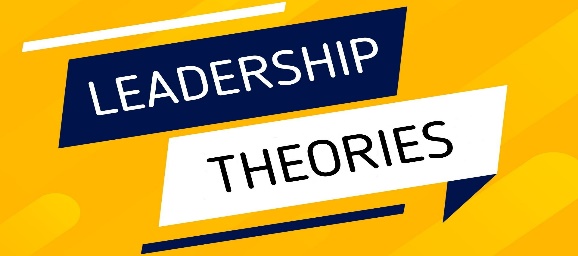 السمات الثمانية للقيادة الناجحة
2) نظريات سلوك القيادة
النمط التسلطي : يتصف القائد بإنه يملي طريقة العمل، ويتخذ القرارات بمفرده ، مع مشاركة محدودة جداً للمرؤوسين فيها، كما إنه يمارس الضغط عليهم لأجل الارتقاء بمستوى الإنتاجية. ومن نتائج هذا النمط انخفاض رضا العاملين وزيادة شكواهم، فضلاً عن اتخاذ قرارات ضعيفة بحكم تركز السلطة لدى المدراء، وعدم السماح لمشاركة الآخرين وإبداء الرأي في مشكلات العمل والمنظمة.

النمط الديموقراطي : يشارك القائد المرؤوسين في اتخاذ القرارات ، يفوض السلطة، ويستخدم التغذية العكسية لأرشداهم نحو الأداء الجيد . كما إنه يتحسس لمشاعرهم ويمنحهم الحرية في التعبير وتحقيق الرقابة الذاتية في العمل. ومن نتائج هذا النمط تحقيق علاقات إنسانية متينة مع العاملين ، وارتفاع مستوى أدائهم وزيادة رضاهم الوظيفي ، فضلاً عن الحصول على قرارات صائبة بحكم تطبيق مبدأ المشاركة وتفويض السلطة للآخرين. 

النمط المتساهل : يدع القائد الجماعة أن تتخذ القرارات وتأدية الأعمال المنوطة بأعضائها وفقاً للطريقة التي يرونها ملائمة إليهم . فقد يقوم هذا النمط على أساس عدم وجود قائد واحد ، بل يصبح كل عضو في المنظمة قائداً. ومن نتائج هذا النمط ارتفاع نسبة دوران العمل وعلاقات عمل ضعيفة ، فضلاً عن التماهل والتقصير في إنجاز الواجبات ، وسوء جودة الأعمال والسرعة في تحقيقها ، وذلك بحكم سيادة جو الفوضوية واللانظام في العمل .
القيادة التبادلية مقابل القيادة التحولية
القيادة التبادلية 
يعطي القائد التبادلي التوجيه والدعم اللازمين، ويطلب من المرؤوسين تقديم ما يحتاجونه لتنفيذ ذلك. وفي هذه الحالة، يساعد القائد المرؤوسين في تحديد ما ينبغي عمله لتحقيق النتائج المرغوبة ( جودة عالية، مبيعات أكثر ، تقليل كلفة الإنتاج ) مقابل مراعاته الأخذ بالاعتبار تحقيق حاجات التقدير وتحقيق الذات لديهم، فضلاً عن اعتقادهم بإن تحقيق الأهداف يؤدي إلى حصولهم على المكافآت المرغوبة. 
 يعكس منظور القيادة التبادلية تلك العلاقة التعاقدية التفاعلية بين القائد والمرؤوسين، اذ يحصل القائد على خضوع وامتثال المرؤوسين لأوامره وقراراته من خلال ممارسات لقبول صريح أو ضمني بمنح المكافآت إليهم مقابل النتائج المرغوبة المتحققة للمنظمة. ويمكن أن تأخذ العلاقة بين القائد والمرؤوسين ضمن منظور القيادة التبادلية، ممارسة أحد الصيغ الآتية : 
الإدارة بالاستثناء: توجيه القائد لجهوده نحو أماكن الخلل والثغرات ، واتخاذ إجراءات معالجة الانحرافات بطريقة الإرشاد والدعم للمرؤوسين كي يتم التقدم بالاتجاه المرغوب. 
الإدارة بالنتائج : استمرار القائد في متابعة بيئة الأعمال لمعرفة قضية تحقيق النتائج المحددة في الخطط ، والبحث عن الانحرافات الموجودة فيها ، واتخاذ الإجراءات التصحيحية اللازمة.
 الادارة بالمكافآت : يقوم القائد بإعداد وتصميم منظومة مكافآت رسمية موضحة فيها الأهداف المتوقعة والعوائد المتحققة للمرؤوسين في ضوء تحقيق النجاح في الأداء التنظيمي
القيادة التحويلية
 توحد القيادة التحويلية المرؤوسين ، وتُغير أهدافهم ومعتقداتهم من خلال تعميق وعيهم نحو تطبيق الأوضاع المثالية الفائقة للقيم الأخلاقية ( مثل الاستقلالية والعدالة ) ، وليس باستخدام الممارسات السلبية ( مثل الخوف ، الطمع ، البغض ). وتتحقق القيادة التحويلية عندما يرفع القادة مصالح مروؤسيهم بأتجاه رسالة المنظمة وأهدافهم ، ويثيروا فيهم الحماس للنظر إلى ما هو أبعد من أهتماماتهم الشخصية لصالحها. فالقائد التحويلي يعد ذلك المدير الذي يمكن العاملين ، ويدفعهم للأداء إلى ما هو أكثر من المتوقع أصلاً ، والعمل بمستويات جهد فائقة ، وتطوير أهداف جماعية ، بدلاً من التركيز على المصالح المباشرة لهم أو الآنية لمنظمة الاعمال .
نظرية ليكرت في القيادة:
درس لیکرت وزملاؤه سلوك مجموعة كبيرة من المشرفين العماليين من ذوي الإنتاجية العالية ، مقارنة بسلوك مشرفين آخرين من ذوي الإنتاجية الواطئة. وقد وجد ليكرت أن مشاركة المشرفين العماليين من ذوي الإنتاجية العالية في العمل الفعلي كانت محدودة، إلا أن تعاملهم مع الأفراد من العمال كان تعاملاً يتسم بالمشاركة الإنسانية والمرونة العالية بعيداً عن التدخل الرسمي أو الأوامر الرسمية الصارمة. كما أن هؤلاء المشرفين تميزوا بإعطاء حرية أكبر لمرؤوسيهم في اتخاذ القرارات ووضع برامج العمل المناسبة دون أن يتدخلوا كثيراً في شؤون العمال. وتوصل ليكرت من خلال هذه المشاهدات إلى استنتاج مفاده أن القيادة الديمقراطية تعطي نتائج أفضل من القيادة الاوتوقراطية.
نظرية الشبكة الإدارية
هذه نظرية شائعة طورها كل من (روبرت بلاك وجيمس موتون) حيث تمكنا من تحديد اسلوبين لسلوك القائد، هما الاهتمام بالأفراد والاهتمام بالإنتاج. وقد وضع الباحثان هذين الأسلوبين في اطار شكي ذي محورين، تظهر عليه أساليب القيادة المختلفة، ولتوضيح هذه النظرية، دعت تتفحص الشكل الشبكي التالي الذي يمثل جوهر نظرية الشبكة الإدارية.
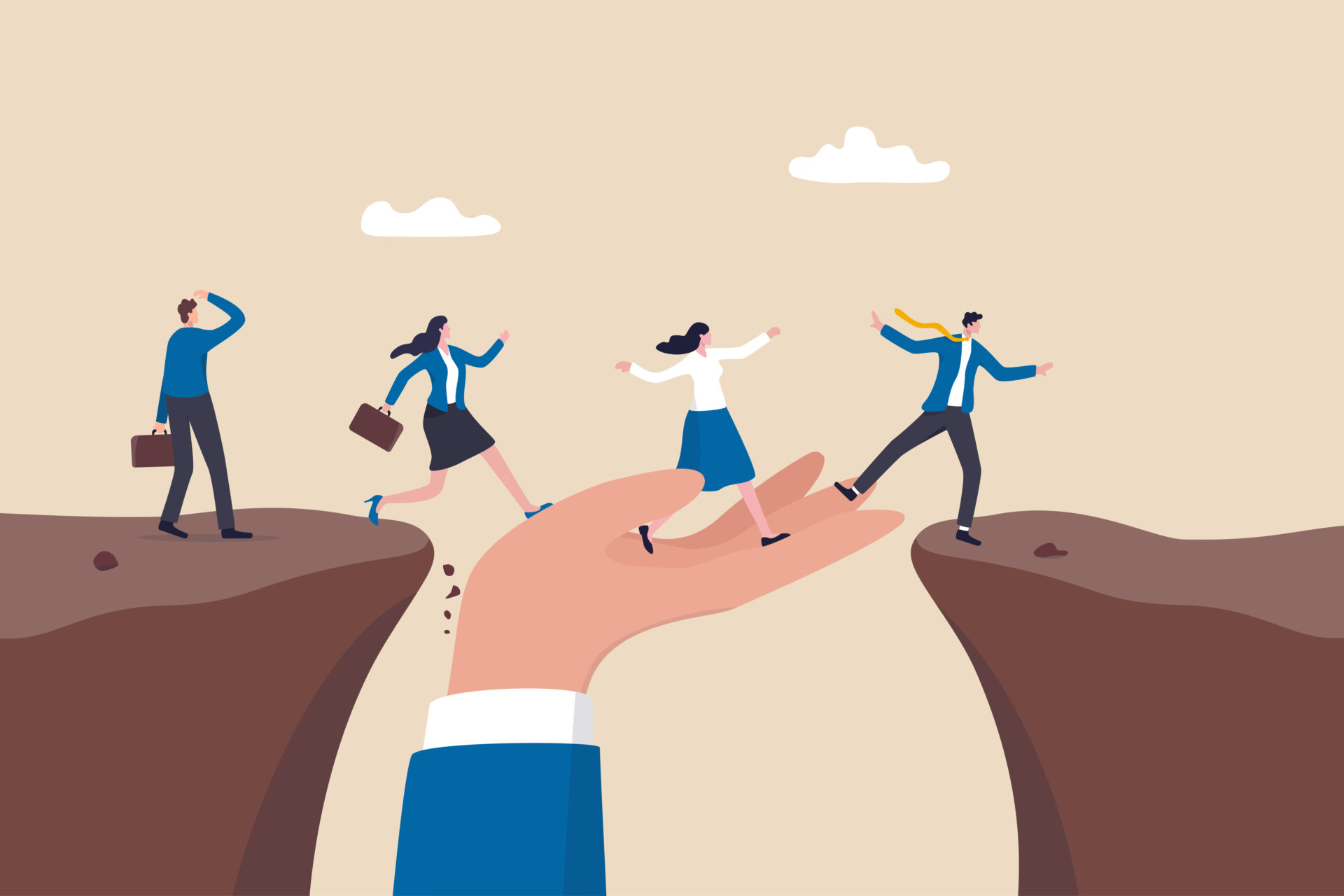 نظرية الموقف
إن السمات والمهارات المطلوب توافرها في القائد تعتمد بدرجة كبيرة على الموقف الذي يعمل فيه ، وعلى الموقع القيادي الذي يشغله ، فرئيس مصلحة حكومية يحتاج إلى مهارات وقدرات تختلف عن تلك التي يحتاجها القائد العسكري في الميدان ، وهذا يحتاج إلى مهارات وقدرات تختلف عن تلك التي يحتاجها قائد آخر في مكان آخر ، بل في التنظيم الواحد فإن الاختلاف في المستويات الإدارية يؤدي إلى اختلاف سمات القيادة المطلوبة في كل مستوى . فالقائد الإداري في قمة الهيكل التنظيمي يحتاج إلى مهارات وقدرات تختلف عن تلك التي يحتاجها مدير إدارة أو رئيس قسم . فنظرية الموقف إذن تربط بين سمات وصفات القائد والموقف الإداري الذي يعمل من خلاله ، فهي لا تنكر ما تحتاج القيادة من سمات وخصائص ولكن تربطهما بالظرف الذي يعيشه القائد وبالموقف الإداري الذي يتعرض له على أساس أن عوامل الموقف والمتغيرات المرتبطة به هي التي تحدد السمات التي تبرز القائد وتعمل على تحقيق فاعلية القيادة
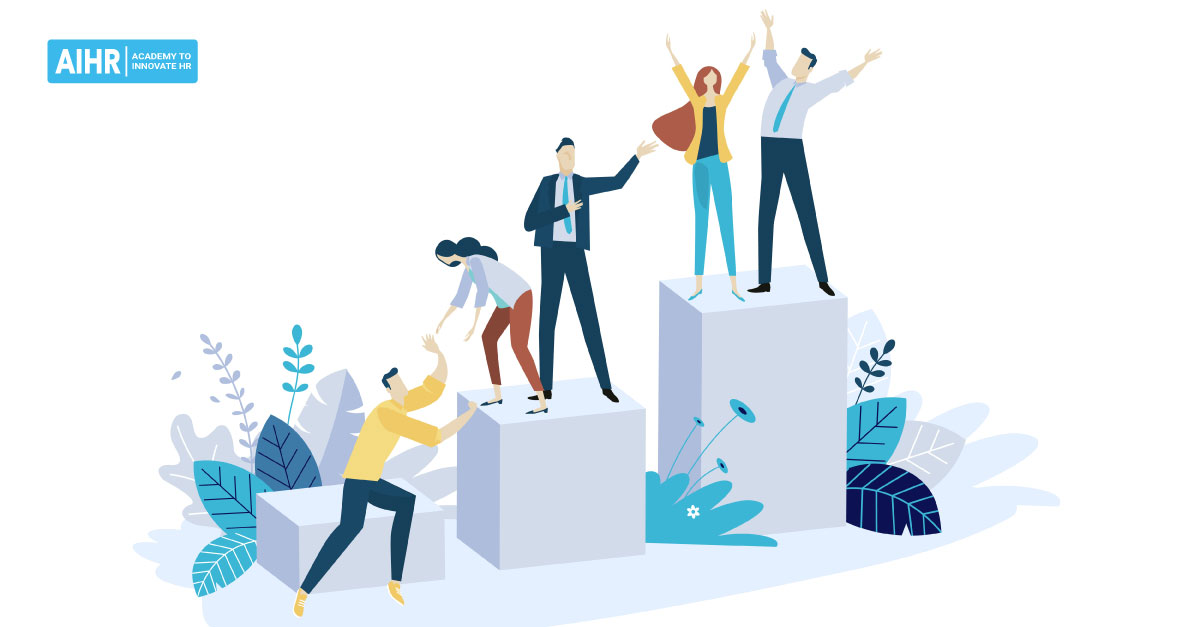 النظرية الظرفية (الوضعية)
تقول هذه النظرية أن القائد الناجح هو القائد الذي يستطيع أن يعدل أسلوبه ويكيف هذا الأسلوب بما يتلاءم مع الجماعة في خلال وقت محدد لمعالجة موقف معين. وبذلك فإن فعالية القيادة ما هي إلا انعكاس لشخصية القائد وأسلوبه ولشخصية الجماعة والموقف أو الحالة
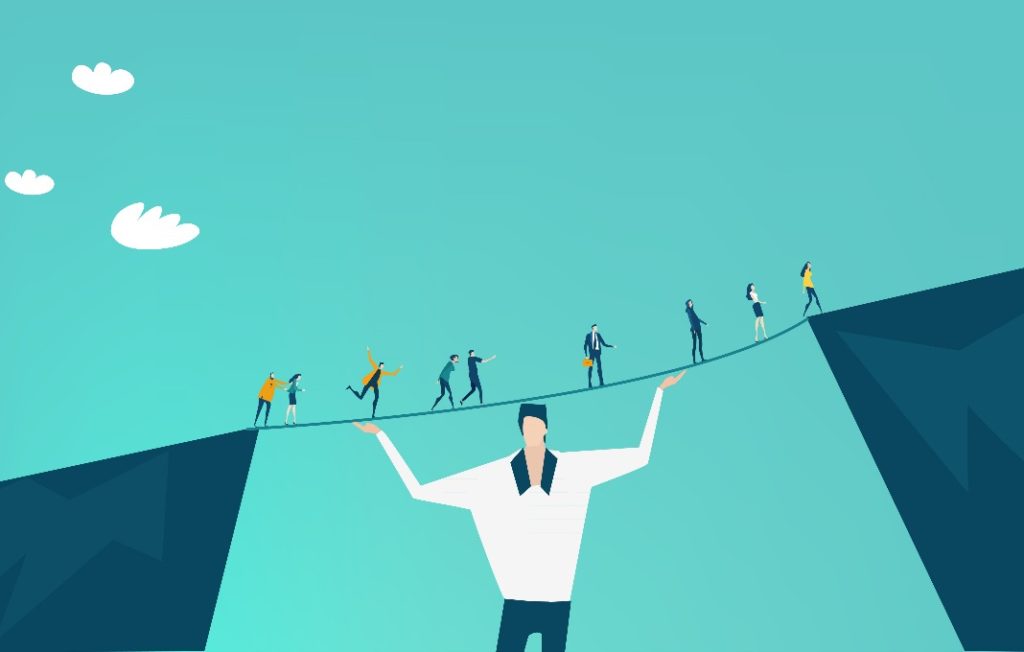 النظرية التفاعلية
وهي نظرية تركز على الجمع بين نظريتي السمات ونظرية الموقف . فالقيادة الناجحة في هذه النظرية لا تعتمد على السمات التي يتمتع بها القائد في موقف معين ولكن تعتمد على قدرة القائد في التعامل مع أفراد الجماعة ، فالسمات التي يملكها قائد معين كالذكاء وسرعة البديهة والحزم والمهارة الإدارية والفنية التي اكتسبها لا تكفي لظهور القائد بل لا بد من اقتناع الجماعة بهذه السمات والقدرات .
فالقائد الناجح هو الذي يحدث التفاعل ويخلق التكامل مع أفراد الجماعة وهذا لن يتم إلا بتعرف القائد على مشكلات الجماعة ومتطلباتها ثم العمل على حلها وتحقيق هذه المتطلبات وتعد هذه النظرية أكثر واقعية وإيجابية في تحليلها لخصائص القيادة الإدارية ووفقاً لهذه النظرية فالقيادة عملية تفاعل اجتماعي ، تتحدد خصائصها على أسس ثلاثة هي السمات الشخصية للقائد وعناصر الموقف ومتطلبات وخصائص الجماعة
شكراً لأصغائكم